Figure 2. In experiment 2, participants played a more abstract version of the same game. In the “visual” game (shown ...
Cereb Cortex, Volume 19, Issue 4, April 2009, Pages 916–925, https://doi.org/10.1093/cercor/bhn140
The content of this slide may be subject to copyright: please see the slide notes for details.
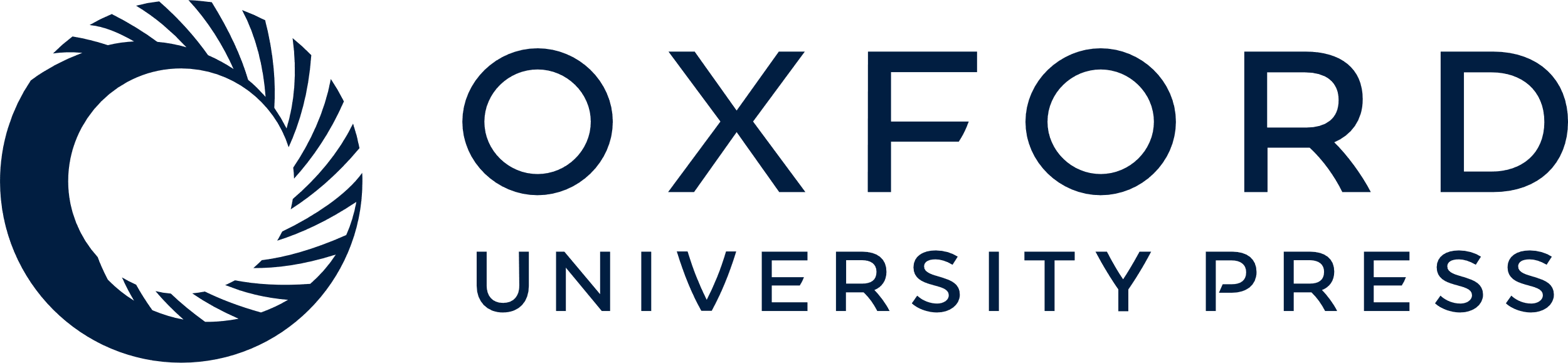 [Speaker Notes: Figure 2. In experiment 2, participants played a more abstract version of the same game. In the “visual” game (shown here), they chose small or large squares as the computer simultaneously made a choice between small and large. Humans won trials in which choices matched, and the computer won if the choices mismatched. As before, some blocks gave full feedback (revealing the computer's choice after every trial), whereas other blocks withheld feedback (revealing a combination of both responses as a placeholder), and participants were also sometimes required to count the number of times a voice said “B” rather than “A.” On other scans, the counting and feedback modalities were reversed (the auditory game). Under uncertain-decision conditions, the game was played as in experiment 1. Under certain-decision conditions, the computer's choice appeared first, and participants simply had to select the same choice to win for that trial.


Unless provided in the caption above, the following copyright applies to the content of this slide: © The Author 2008. Published by Oxford University Press. All rights reserved. For permissions, please e-mail: journals.permissions@oxfordjournals.org]